Instructions for Logging Duty Hours in MedHub
GME Office
Children’s National Medical Center
Log into Medhub & Select “This week’s duty hours”
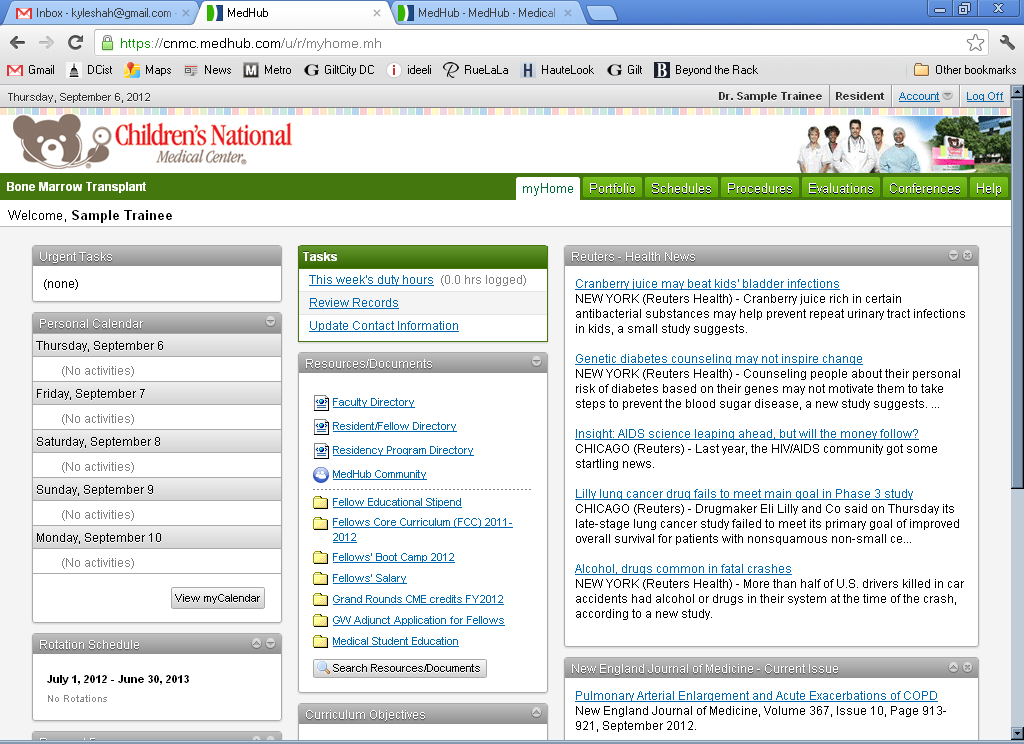 Change view to Graphical Interface
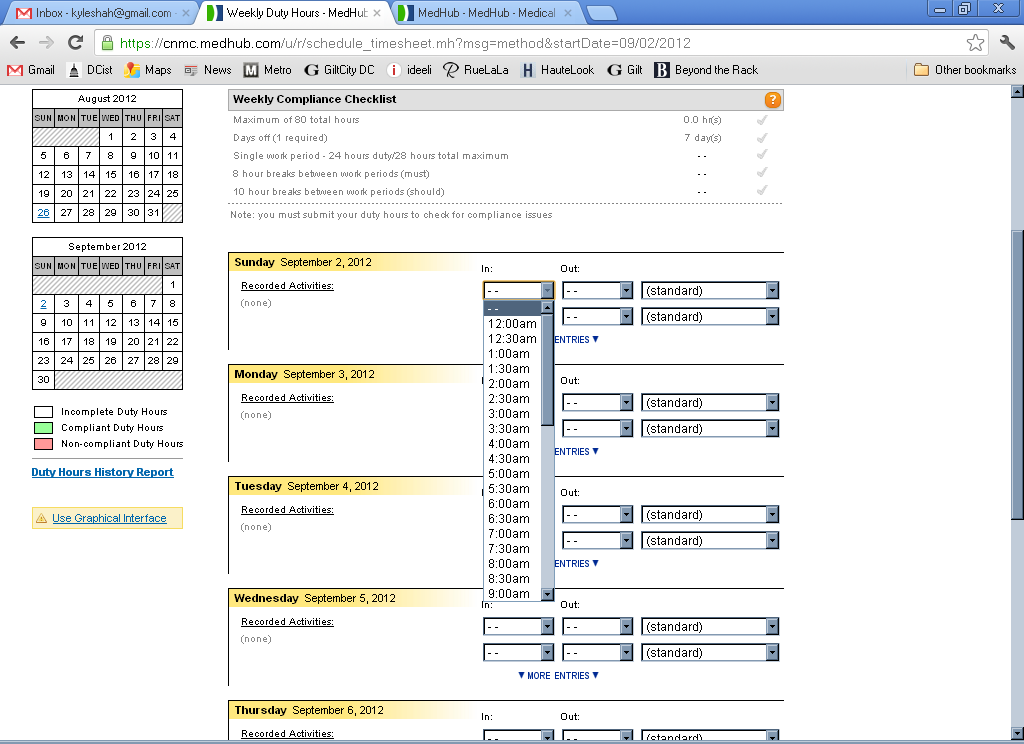 Select Graphical Interface
Log Daily Duty Hours.  Save daily entries and Submit at end of week – See Save/Submit buttons at bottom of screen.
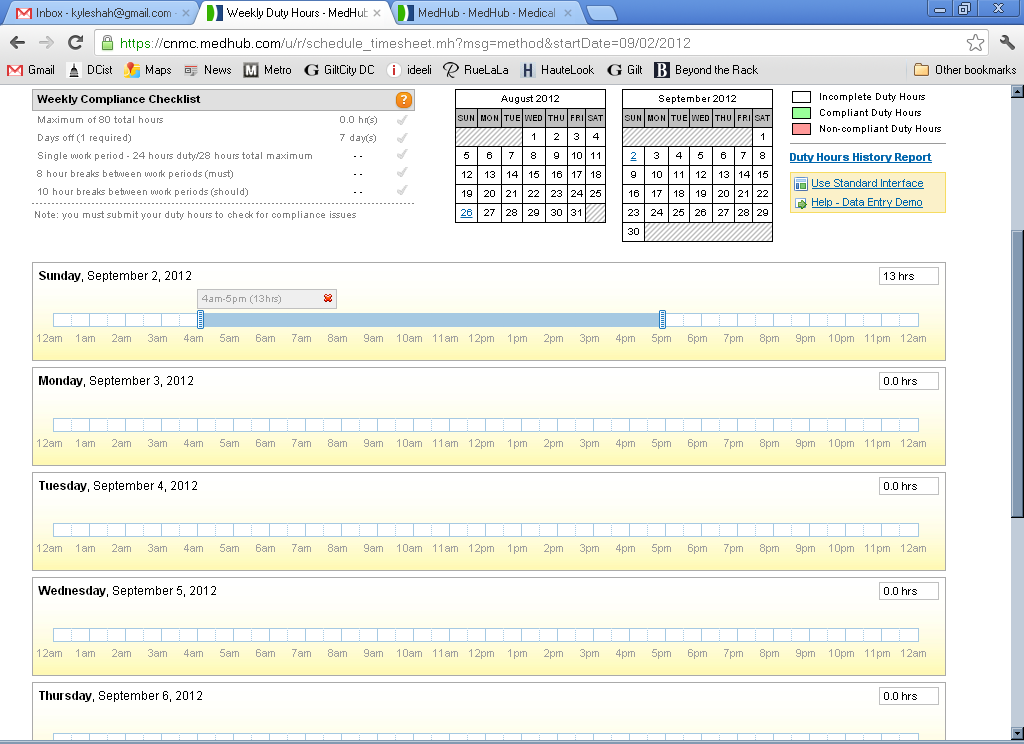 You’re not done until you hit SUBMIT!
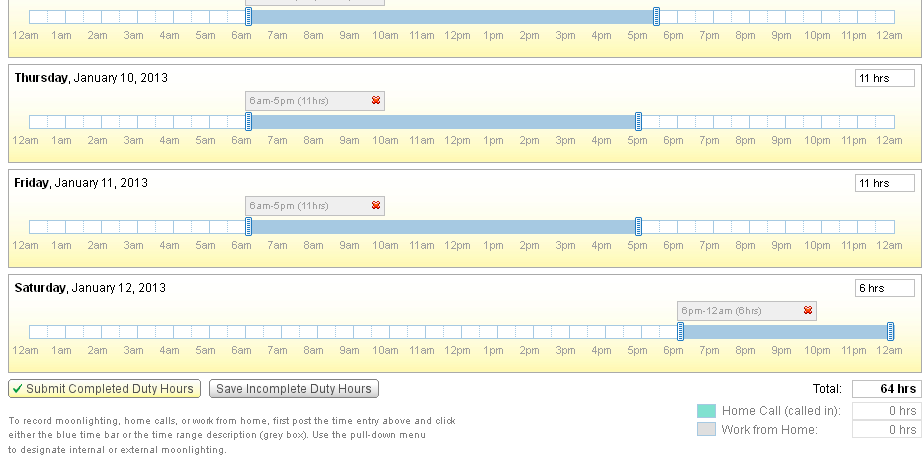